RELATIVE PERMEABILITY CONCEPTS
The absolute permeability is a property of the porous medium and is a measure of the capacity of the medium to transmit fluids.
When two or more fluids flow at the same time, the relative permeability of each phase at a specific saturation is the ratio of the effective permeability of the phase to the absolute permeability,
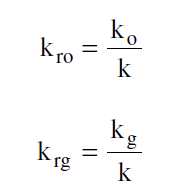 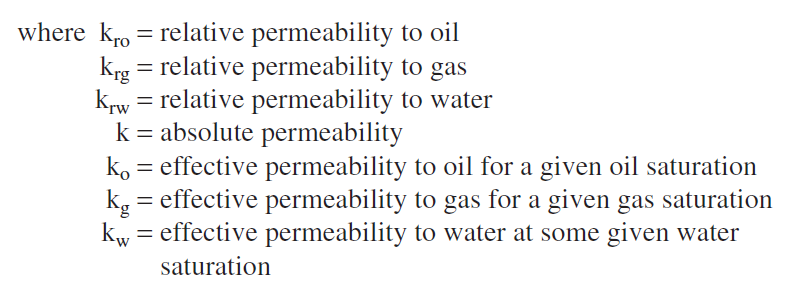 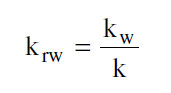 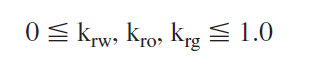 TWO-PHASE RELATIVE PERMEABILITY
Two-Phase Relative Permeability Correlations
1. Wyllie and Gardner Correlation
2. Torcaso and Wyllie Correlation
3. Pirson’s Correlation
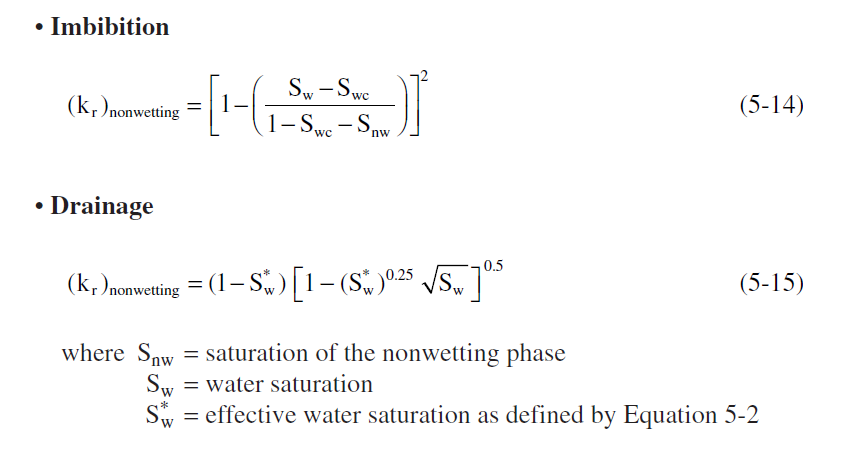 4. Corey’s Method
gas-oil system.
water-oil
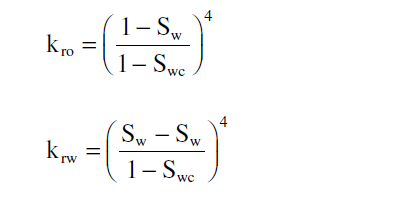 5. Relative Permeability from Capillary Pressure Data
drainage water-oil
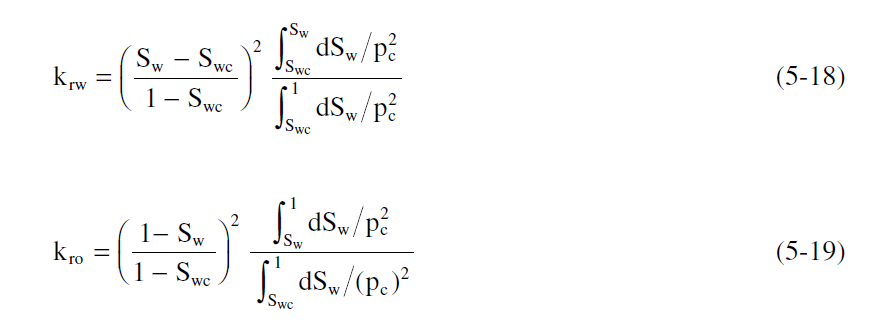 oil and gas
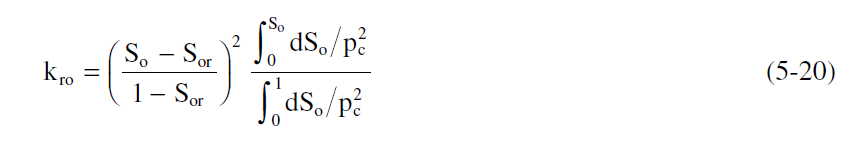 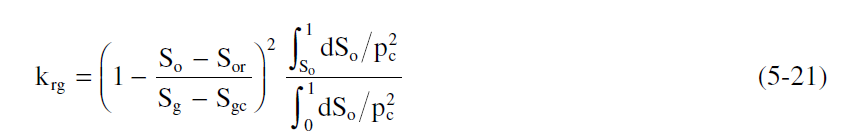 6. Relative Permeability from Analytical Equations
THREE-PHASE RELATIVE PERMEABILITY
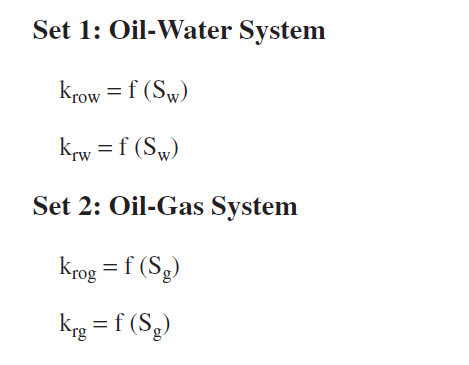 Wyllie’s Correlations
water-wet system
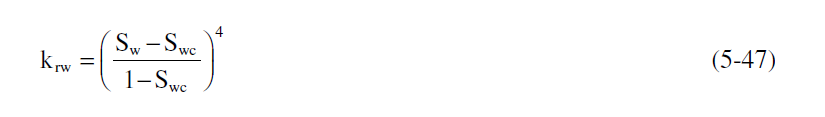 Stone’s Model I
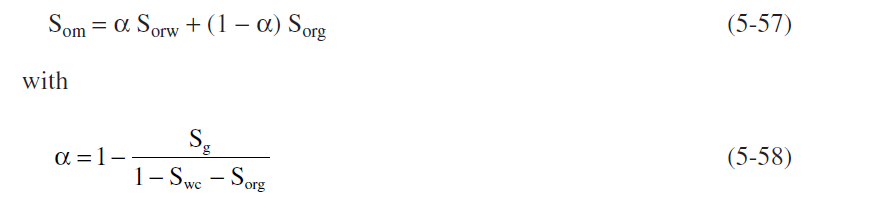 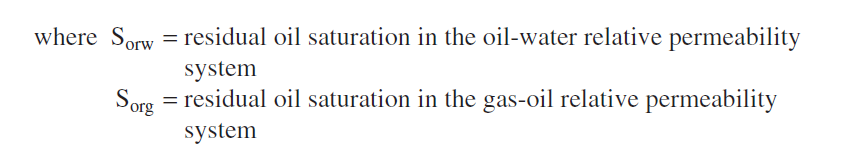 Stone’s Model II
The Hustad-Holt Correlation
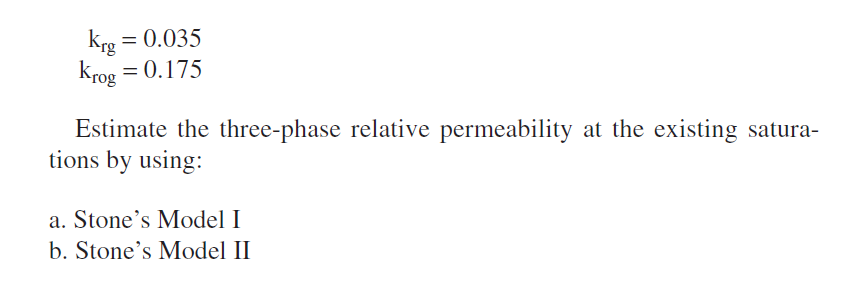